ECE 333 Green Electric Energy
Lecture 18
Introduction to Power Flow Analysis
Dr. Karl Reinhard
Dept. of Electrical and Computer Engineering
University of Illinois at Urbana-Champaign
reinhrd2@illinois.edu
Introduction
We seek to analyze the power system performance under steady state conditions.
The analysis in normal steady-state operation is called a power-flow study (load-flow study) and it targets on determining the Voltages, Currents, and Real and Reactive Power Flows in a system under specified generation and  load conditions.
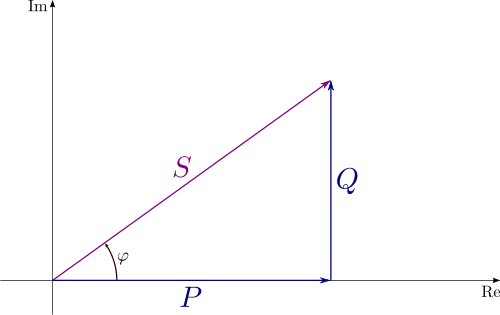 At each bus, We make an assumption about either 
a Voltage at a bus or 
the Power being supplied to the bus
Then determine
Bus voltage magnitude and phase angles 
Line currents, etc. that would result
Basics for Power-flow Studies.
The way ahead…. to find the power-flow solution via iteration: 
Create a bus admittance matrix  Ybus for the power system;
Make an initial estimate for the voltages at each bus in the system;
Iterate to find conditions that satisfy the system’s load flow equations. 
Update the voltage estimate for each bus (one at a time), based on the estimates for the voltages and power flows at every other bus and the values of the bus admittance matrix.
Since the voltage at a given bus depends on the voltages at all of the other busses in the system (which are just estimates), the updated voltage will not be correct. However, it will usually be closer to the answer than the original guess.
Repeat this process to make the voltages at each bus approaching the correct answers to within a set tolerance level…
Basics for power-flow studies
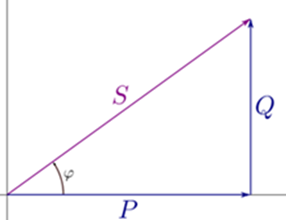 The equations used to update the estimates differ for each of 3 bus types.
Load bus (PQ bus) – All buses not having a generator
Real and reactive power (P and Q)are specified 
Bus voltage magnitude and phase angle (V and q) will be calculated 
Real and reactive powers supplied to a power system are defined to be positive 
Powers consumed from the system are defined to be negative.
2. Generator bus (PV bus) – 
Voltage and real power supplied are specified
Bus phase angle (q) will be calculated during iteration
Reactive power will be calculated after the case’s solution is found
Basics for Power-flow Studies.
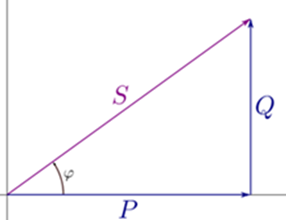 3. Slack bus (swing bus) – 
Special generator bus serving as the reference bus for the power system. 
Voltage is fixed –  both magnitude and phase (for instance, 10˚ pu). 
Real and reactive powers are uncontrolled – supplies whatever real or reactive power is necessary to make the power flows in the system balance.
Key Points:
Voltage on a load bus (P-Q bus) changes as the load varies – P and Q are fixed, while V (magnitude and angle) vary with load conditions.
Generators (@ P-V buses) work most efficiently when running at full load – P and V are fixed
Slack bus generator varies P and Q that it supplies to balance Complex power – V and Angle reference are fixed.
Ybus for Power-flow Analysis
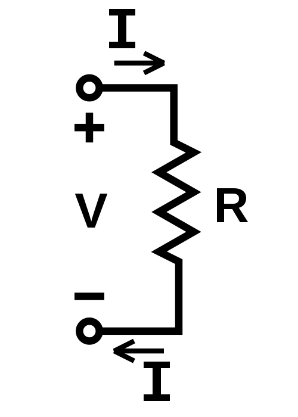 The basic equation for power-flow analysis is derived from the nodal analysis equations for the power system:
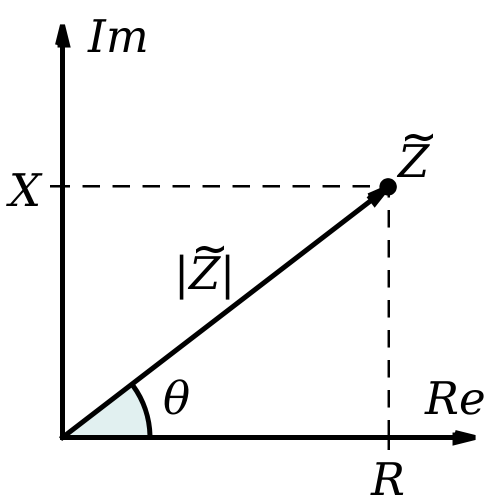 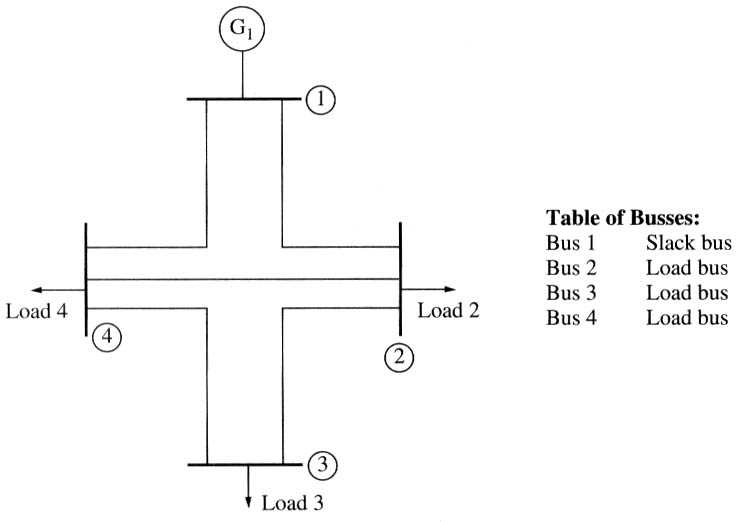 I12
I2
I42
I32
Power-flow Analysis Equations
The basic equation for power-flow analysis is derived from the nodal analysis equations for the power system:
(1)
For the four-bus power system shown above, (1) becomes
(2)
where Yij are the elements of the bus admittance matrix, Vi are the bus voltages, and Ii are the currents injected at each node.
For bus 2 in this system, this equation reduces to
(3)
Ybus for Power-flow Analysis
Example: a simple power system has 4 buses, 5 transmission lines, 1 generator, and 3 loads. Series per-unit impedances are:
Note: Ybus symmetric construction – Off diagonal elements are -Yij = -Yji
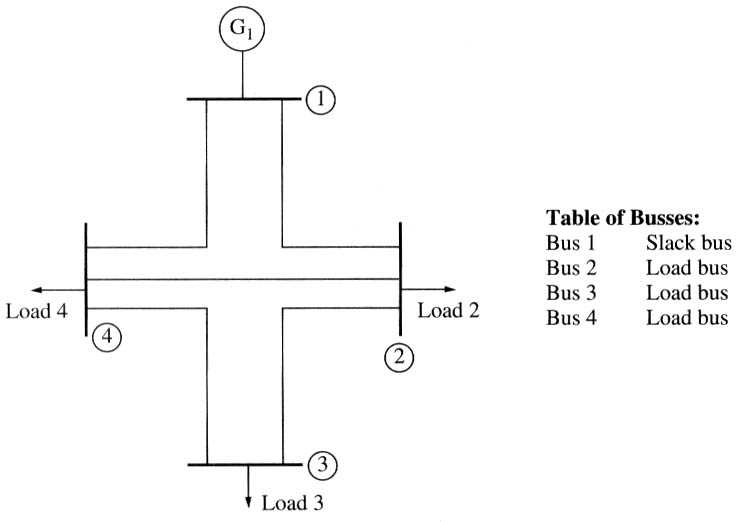 Ybus For Power-flow Analysis
Example: a simple power system has 4 buses, 5 transmission lines, 1 generator, and 3 loads. Series per-unit impedances are:
Note: Ybus symmetric construction – On diagonal elements:
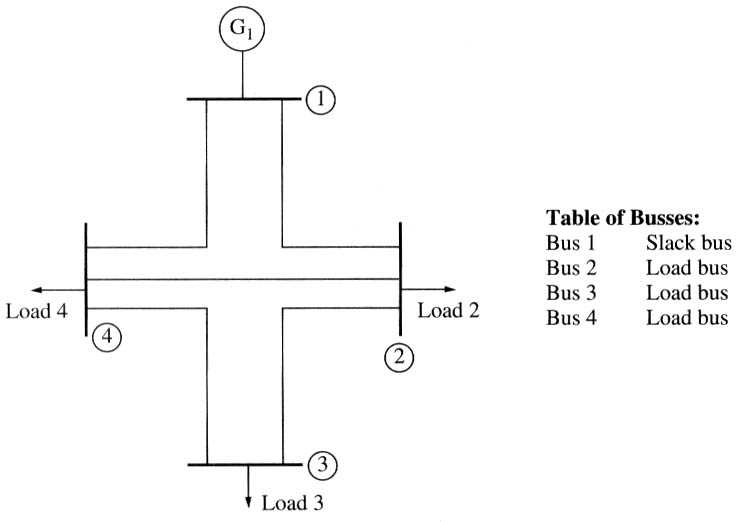 Power-flow Analysis Equations
However, real loads are specified in terms of real and reactive powers, not as currents. The relationship between per-unit real and reactive power supplied to the system at a bus and the per-unit current injected into the system at that bus is:
(4)
where V is the per-unit voltage at the bus; I* - complex conjugate of the per-unit current injected at the bus; P and Q are per-unit real and reactive powers. Therefore, for instance, the current injected at bus 2 can be found as
(5)
Substituting (5) into (3), we obtain
(6)
Power-flow Analysis Equations
(6)
Power-flow Analysis Equations
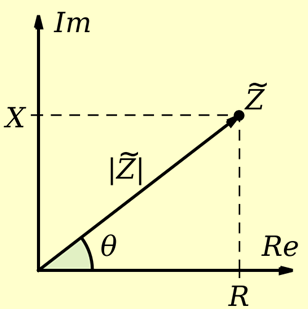 Y
B
G
(6)
Non-Linear – Newton Raphson Solution
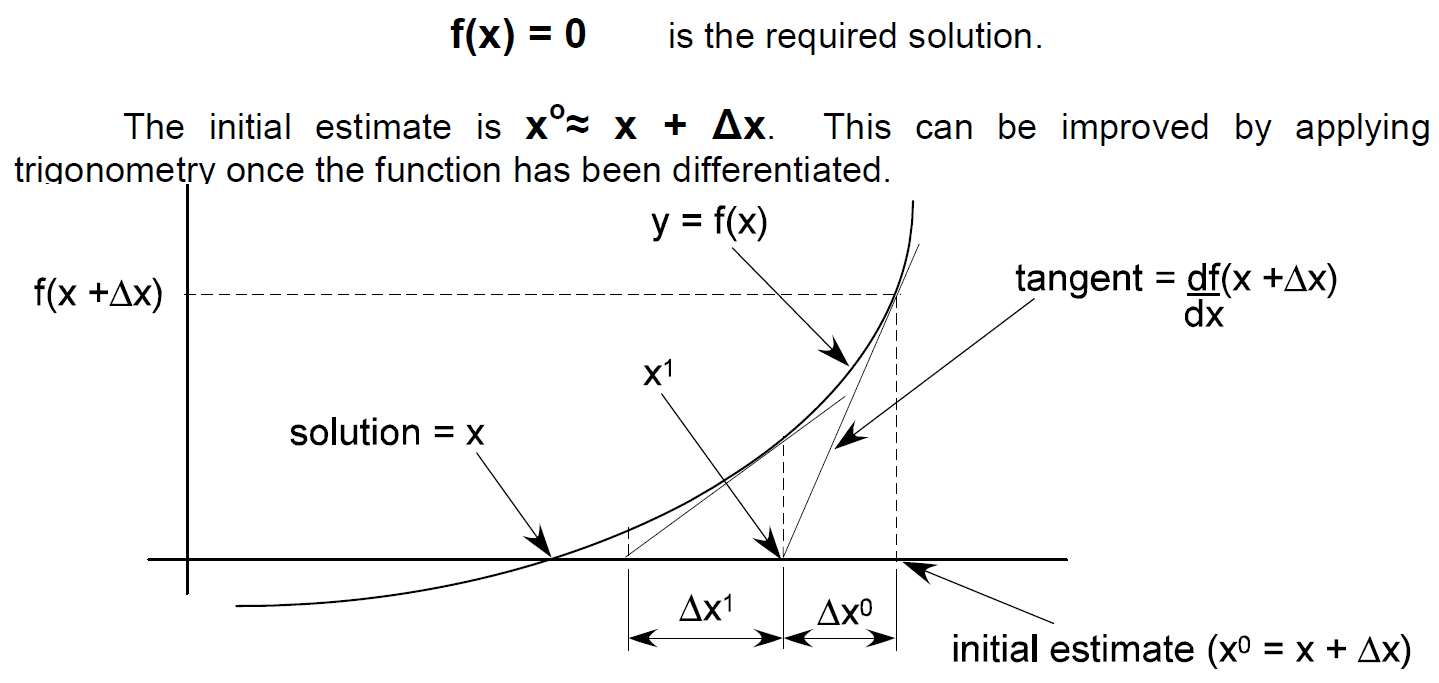 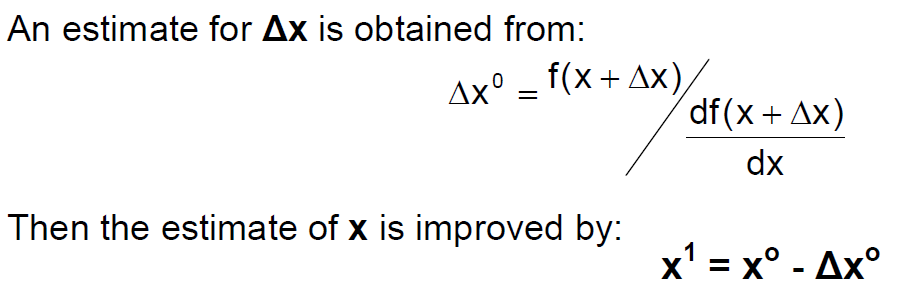 Information from power-flow studies
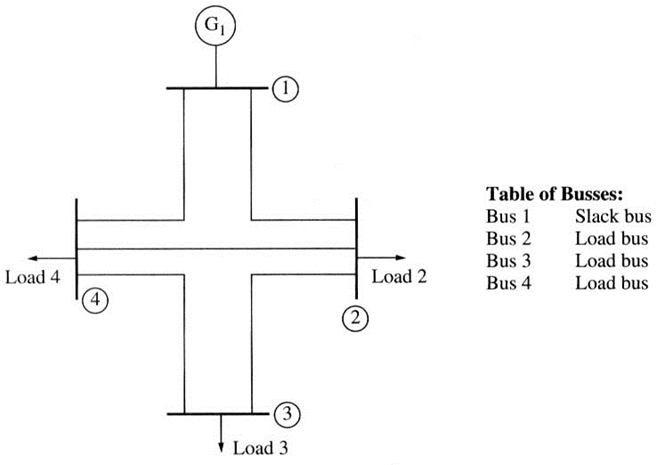 The basic information contained in the load-flow output is:
All bus voltage magnitudes and phase angles w.r.t the slack bus.
All bus active and reactive power injections.
All line sending- and receiving-end complex power flows.
Individual line losses can be deduced by subtracting receiving-end complex Power from sending-end complex power.
Total system losses – deduced by summing complex power at all loads and generators and subtracting the totals.
Information From Power-flow Studies
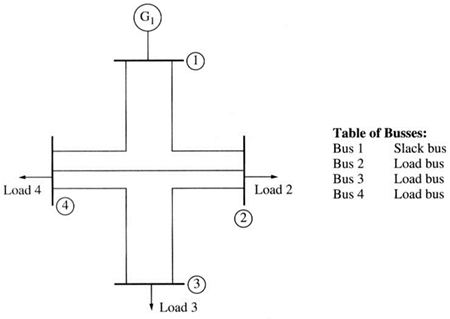 The most important information obtained from the load-flow is the system voltage profile.

A power-flow program can be set up to provide alerts if the voltage at any given bus exceeds, for instance, 5% of the nominal value
 such voltage variations may indicate problems…
If │V│ varies greatly over the system, large reactive flows will result; this, in turn, will lead to increased real power losses and, in extreme cases, an increased likelihood of voltage collapse. 
When a particular bus has an unacceptably low voltage, the usual practice is to install capacitor banks in order to provide reactive compensation to the load.